The Holy War
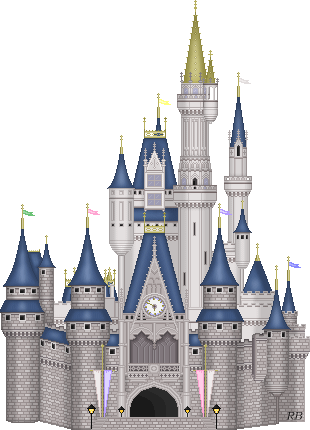 Week 4
Shaddai's armies
toSecuring of ear-gate
Goals
To gain a greater understanding of the spiritual warfare in which we are engaged.
To develop a greater awareness of the methods employed by Satan.
To deepen our appreciation for the grace of God in saving sinners.
To learn more about ourselves through empathizing with Mansoul (Mansoul = me)
Key Questions
What primary Bible passages come to your mind as you read this assignment?
To what degree does the story accurately depict Bible teaching?
Synopsis
Shaddai sends his armies to Mansoul under 4 of his captains, and their demand for surrender and offer of peace is rejected.
Discussion
Why does Shaddai use His captains to approach the city of Mansoul first, rather than immediately sending His Son, Emmanuel, to subdue them?
He wants to see the “temper” of Mansoul
And “whether by them they would be won to the obedience of their King.”
Discussion
What are some verses that relate to God sending in this way?
Matt 11:10 ”Behold, I send my messenger ahead of you, who will prepare your way before you.” (of John the Baptist)
Matt 23:34 Therefore, behold, I am sending you prophets and  wise men and scribes; some of them you will kill and crucify, and some of them you will scourge in your synagogues, and persecute from city to city, 
Matt 23:37 Jerusalem, Jerusalem, who kills the prophets and stones those who are sent to her! How often I wanted to gather your children together, the way a hen gathers her chicks under her wings, and you were unwilling.
Jonah 
Parable of the vineyard
Discussion
Describe the general characteristics of the captains and the army of Shaddai.
40,000 “all true men” and “those of his own choosing”
“Very stout and rough-hewn men”
“Fit to break the ice”
“and to make their way by dint of sword”
Yet as “they marched through the regions of many people” . . .
They went “not hurting or abusing any”
But “blessing wherever they came”
And “lived upon the King’s cost in all the way they went”
And when they “came within sight of Mansoul” . . .
They could “for their hearts do no less than for a while bewail the condition of the town”
Discussion: The 4 Captains
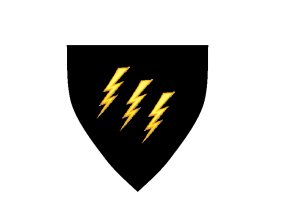 Awakened preaching of the Word with boldness
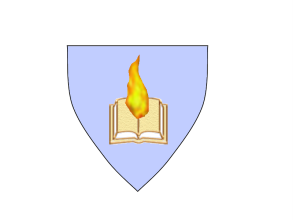 Exposure to offenses against
the Law of God
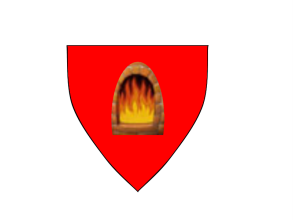 Terror produced in an informed conscience
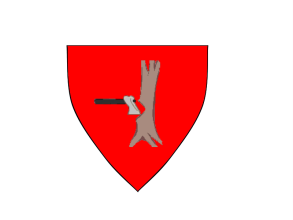 Finality of the penalty of rejection
Mark 3:17
James, the son of Zebedee, and John the brother of James (to them He gave the name Boanerges, which means, "Sons of Thunder");
Matthew 13:41-42
The Son of Man will send forth His angels, and they will gather out of His kingdom all stumbling blocks, and those who commit lawlessness, and will throw them into the furnace of fire; in that place there will be weeping and gnashing of teeth.
Deuteronomy 33:2
And he said, The LORD came from Sinai, and rose up from Seir unto them; he shined forth from mount Paran, and he came with ten thousands of saints: from his right hand went a fiery law for them.
Matthew 3:10
The axe is already laid at the root of the trees; therefore every tree that does not bear good fruit is cut down and thrown into the fire.
Each captain represents not a separate messenger from God, but a separate component of the Gospel message
Discussion
Summarize the commissions that Shaddai gave to each of His captains:
“Offer them first conditions of peace” (Matt 10:11; Luke 10:5)
Command that they cast off Diabolus and return to me
If they will submit:
Set up a garrison in the town for Shaddai
“Nor do thou hurt the least native”
“Treat . . . such as if they were thy friend or brother”
“Tell them that I will take a time to come unto them”
“Let them know that I am merciful”
If they will not submit:
“Make use of all thy cunning, power, might, and force, to bring them under by strength of hand.”
First Sight of the Army
What did the townspeople do when they first saw the army?
They stared in wonder over the walls
What did Diabolus do?
He brought them into the center of town away from the sight of the army
He chided them for even looking upon the army
What did the people do after Diabolus’ speech to them?
The ran about in panic
“The men that have turned the world upside down are come hither also”
“The destroyers of our peace and people are come”
11
Discussion: 4 Summons
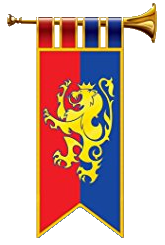 Who was Captain Boanerges’ faithful trumpeter?
Take-head-what-you-hear

He is the first to approach Ear-gate.Describe his four summons and any corresponding responses.
Summons 1: No answer
Summons 2: No answer
Council of war – determined to give Mansoul one more chance
Summons 3: 
Very loud summons with severe warning of compulsion by force
Lord Willbewill appears and says he will give message to Diabolus and to the town
Captains patiently await a reply
Summons 4:
The townsmen appear on top of the wall, but make Ear-gate as secure as they can
Diabolus challenges Captain Boanerges
Speeches are delivered and responded to
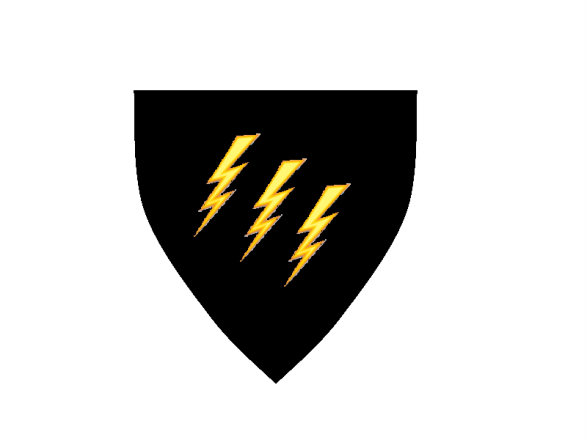 Speech 1: Captain Boanerges
Laments the absence of Mayor Understanding
Ignores Diabolus *
Tells his commission and shows his credentials (seal)
Reiterates offer of peace, yet . . .
Threatens use of force
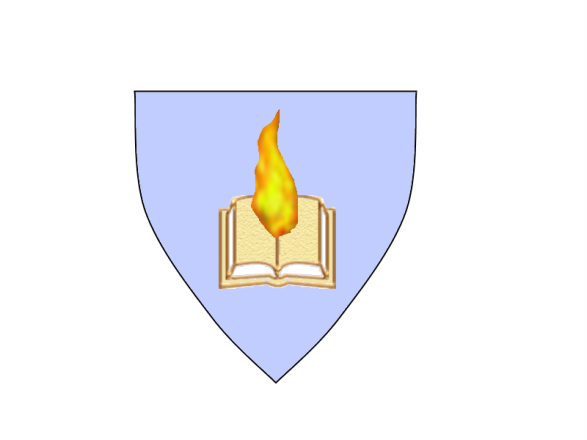 Speech 2: Captain Conviction
(Romans 3:10-19, 23)
Reminds them of their past and present condition
Stresses submission to Shaddai is in their best interest
Mentions the power of Shaddai’s anger
Recounts their acts as proof of their rebellion *
Stresses the need to act quickly *
Warns them against being deceived by Diabolus into thinking that the Captains seek their own profit
Highlights Shaddai’s amazing grace and mercy *
Quotes p. 26
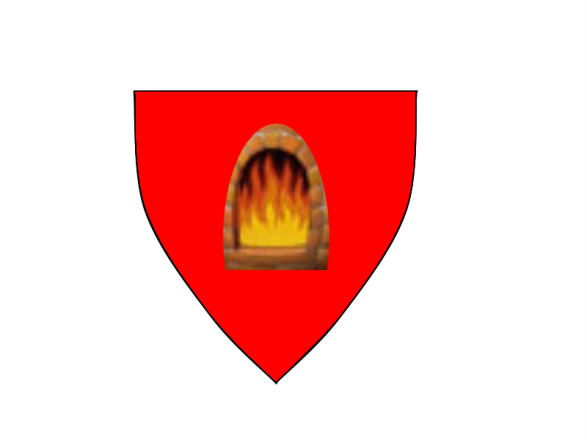 Speech 3: Captain Judgment
(Malachi 4:1; 2 Peter 2:3; Job 36:17-19; Psalm 9:7; Isaiah 46:12-13; 
Ezekiel 32:14)
Opens by highlighting the length of their rebellion *
Reinforces that the message and mission is from Shaddai (not their own)
Warns them against being deceived by Diabolus into thinking that Shaddai is not able to subdue them
Warns them that He will not be merciful forever and that their judgment is very near *
Stresses repeatedly their utter helplessness in the day of judgment *
Diabolus trembles during Captain Judgment’s speech *
Quotes pp. 26, 27
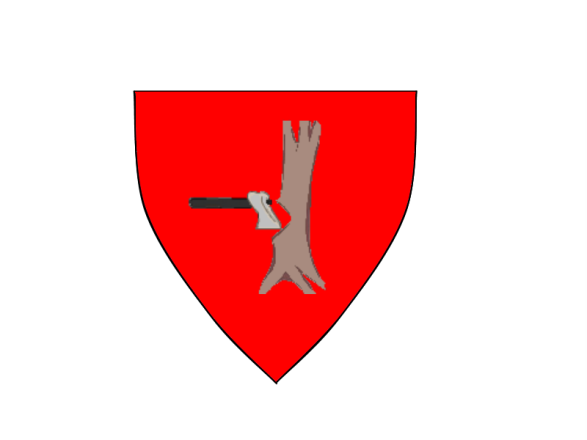 Speech 4: Captain Execution
(Matthew 3:7-10; Luke 3:9)
Highlights their fruitlessness and need to be hewn down
Stresses that they are between warning and execution, and this is all the time they have
Warns that they will not survive the “axe”
Warns of danger of making light of Shaddai’s words
Quote p. 27
Reflection
What complementary yet opposite words would characterize the tenor of all of these speeches?
Warning
Restraint
The town asks for time to prepare their answer. What was the captains reply to this?
Only if you throw out Ill-Pause from the town
Quote p.28
17
Discussion: 4 Responses
Response 1: Incredulity (Unbelief)
We do not believe your origin, purpose, authority
We do not regard your persons, message, and King
We do not fear Shaddai’s power, greatness, or vengeance
We will not yield. Be gone or we will attack you!
Response 2: Lord Willbewill
Ditto (shorter version) (be gone in 3 days)
Response 3: Recorder (Forget-Good)
We have answered your harsh speeches with gentle words
We mercifully allow you to leave without our having used force
Response 4: The townsmen
Shouted for joy
Rang the bells
Made merry
Danced upon the walls
Willbewill’s Further Actions
What did Willbewill do to secure ear-gate?
2x the guards
2x the bolts
2x the locks and bars
Put Mr. Prejudice in charge of a ward of 60 men. What type of men?
60 deaf men
Application
20
Witnessing
The dialogue between the captains of Shaddai and the town of Mansoul gives a heightened understanding of the way the Gospel can be brought to bear on sinful men. What can we learn about witnessing from these speeches?
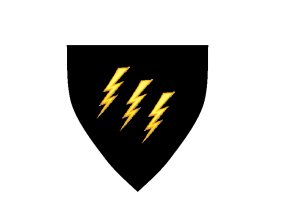 Awakened preaching of the Word with boldness
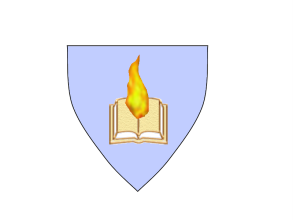 Exposure to offenses against
the Law of God
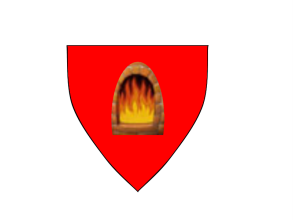 Terror produced in an informed conscience
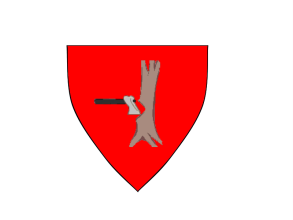 Finality of the penalty of rejection
The Holy War
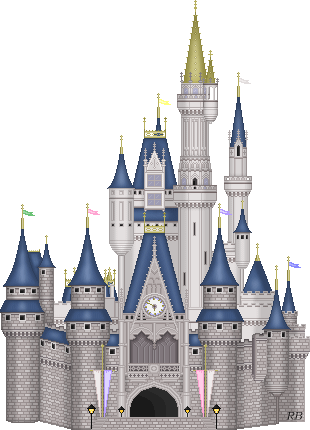